Fig. 3 DNA synthesis on Gal FP. A. Human vascular SMCs and PAC1 cells were grown on plastic (horizontal stripes), ...
Cardiovasc Res, Volume 45, Issue 2, January 2000, Pages 493–502, https://doi.org/10.1016/S0008-6363(99)00276-X
The content of this slide may be subject to copyright: please see the slide notes for details.
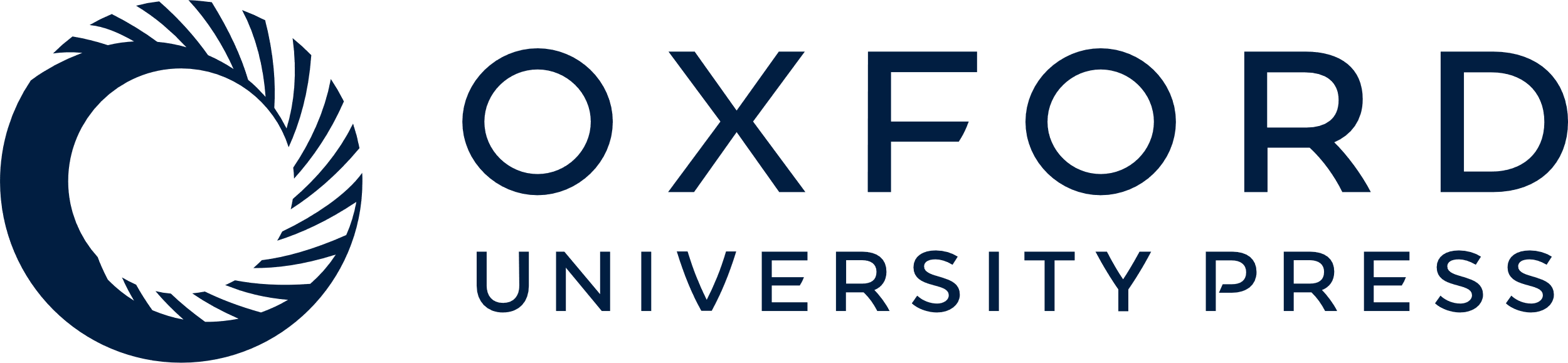 [Speaker Notes: Fig. 3 DNA synthesis on Gal FP. A. Human vascular SMCs and PAC1 cells were grown on plastic (horizontal stripes), treated with GST (white) and Gal FP (diagonal stripes). B. Human vascular SMCs and PAC1 cells were grown on plastic (horizontal stripes) or ECM, non-treated (dots) or treated with GST (white) and Gal FP (diagonal stripes). Horizontal axis: cell type indicated. Vertical axis: [3H]-thymidine incorporation as % of control (plastic in A; ECM in B). *P<0.001 versus plastic. *P<0.001 versus ECM.


Unless provided in the caption above, the following copyright applies to the content of this slide: Copyright © 2000, European Society of Cardiology]